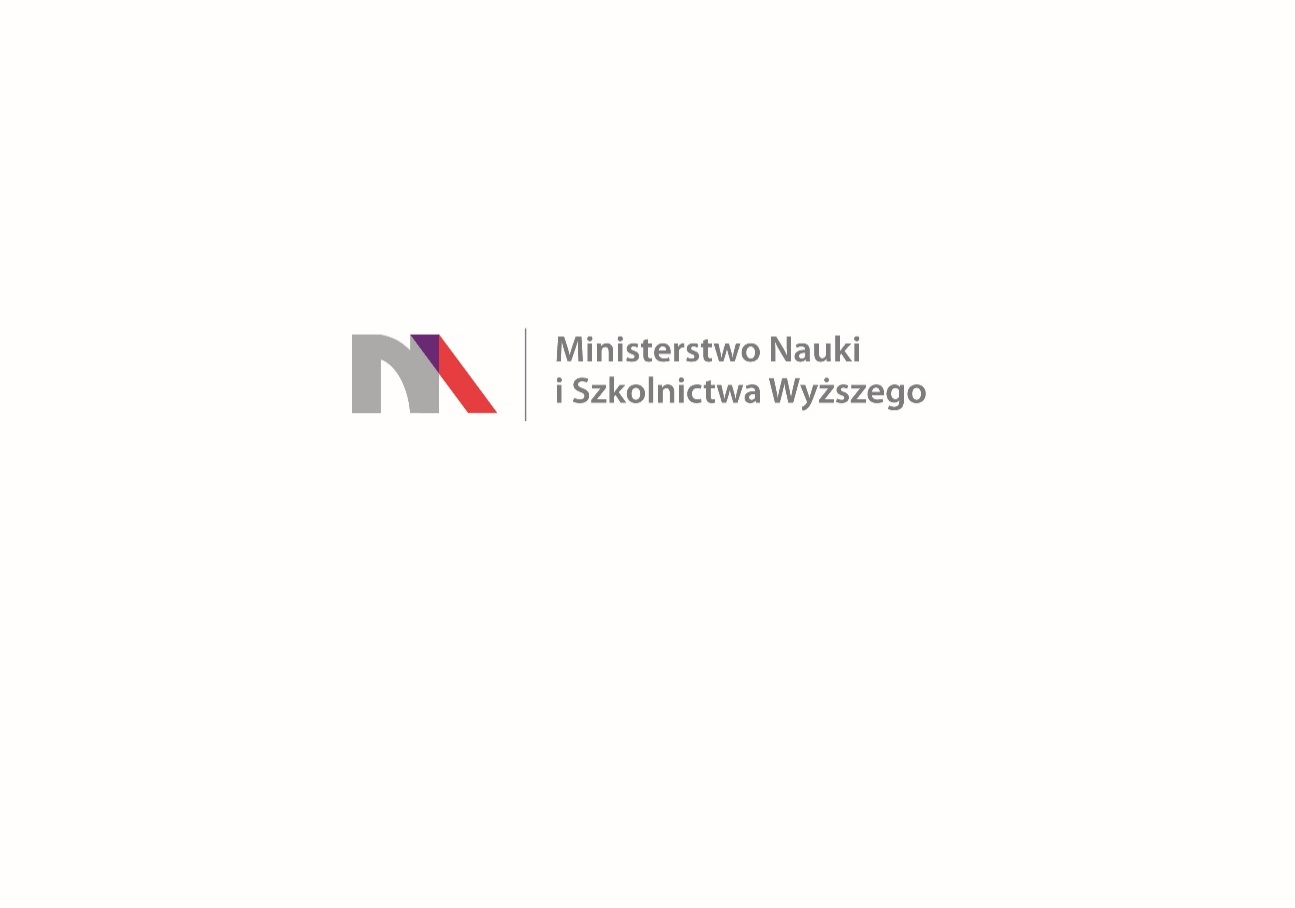 Badanie ekspresji i regulacji enzymów metabolizujących leki i transporterów leków – aspekty farmakoterapeutyczne w niewydolności wątroby
Zadanie badawcze realizowane  w ramach programu Ministra Nauki i Szkolnictwa Wyższego pod nazwą                        „Regionalna Inicjatywa Doskonałości” w latach 2019-2022 nr projektu 002/RID/2018/19 kwota finansowania 12 000 000 zł
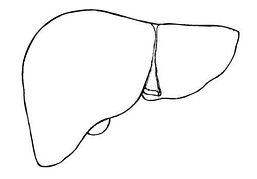 Do chwili obecnej nie opisano charakterystyki ilościowej i mechanizmów zaangażowanych w regulację enzymów i transporterów leków w stanach patologicznych wątroby w zależności od stopnia jej niewydolności. Uzyskane wyniki umożliwią zdefiniowanie czynników związanych z transportem i metabolizmem leków, a tym samym poznanie czynników wpływających na bezpieczeństwo i skuteczność farmakoterapii. Otrzymane dane mogą również wykorzystane do opracowania modeli farmakokinetycznych mających ogólne zastosowanie do przewidywania losu leków w organizmie, tj. mogą być wykorzystane tworzenia modeli fizjologiczno-farmakokinetycznych (PBPK), ekstrapolacji in vivo wyników uzyskiwanych w czasie badań in vitro (IVIVE) lub też przewidywania interakcji leków
Zadanie badawcze realizowane  w ramach programu Ministra Nauki i Szkolnictwa Wyższego pod nazwą                        „Regionalna Inicjatywa Doskonałości” w latach 2019-2022 nr projektu 002/RID/2018/19 kwota finansowania 12 000 000 zł
Wyniki
Opracowano metodykę oznaczania ilościowego białek enzymów metabolizujących leki (J Chromatogr B Analyt Technol Biomed Life Sci.; praca wysłana do recenzji). 

Opisano charakterystykę ilościową enzymów metabolizujących leki w wątrobach pochodzących od pacjentów z wirusowym zapaleniem wątroby typu C (HCV) w różnym stadium zaawansowania choroby. Stwierdzono, że poziomy białka kilku z badanych enzymów nie zmieniały się istotnie w przebiegu HCV, tj. CYP1A1, CYP2B6, CYP2C8, CYP2C9, CYP2D6 i CYP3A5. Wątroby klasy Child-Pugh’a  (Ch-P) A charakteryzowały się znamiennie wyższą ekspresją UGT1A1. Zmniejszenie ilości białka CYP2C19, CYP2E1, CYP3A4, UGT1A3 i UGT2B7 obserwowano w klasie Ch-P B. W stadium CH-P C zaobserwowano istotne zmniejszenie ekspresji jedynie CYP1A2 (rękopis w końcowym etapie przygotowania).

Wykazano istotnie niższą zawartość białka enzymów CYP1A1, CYP1A2, CYP2C8, CYP2C9, CYP3A4 i CYP3A5 wątrobach pacjentów z chorobą Wilsona (ChW) jak również znamiennie zmniejszona ekspresję transporterów NTCP, OATP2B1, BSEP i MRP2 oraz istotny wzrost ilości transporterów P-gp i MRP4 (w porównaniu ze zdrową wątrobą) (Pharmacol. Rep praca przyjęta do druku).
Zadanie badawcze realizowane  w ramach programu Ministra Nauki i Szkolnictwa Wyższego pod nazwą                        „Regionalna Inicjatywa Doskonałości” w latach 2019-2022 nr projektu 002/RID/2018/19 kwota finansowania 12 000 000 zł
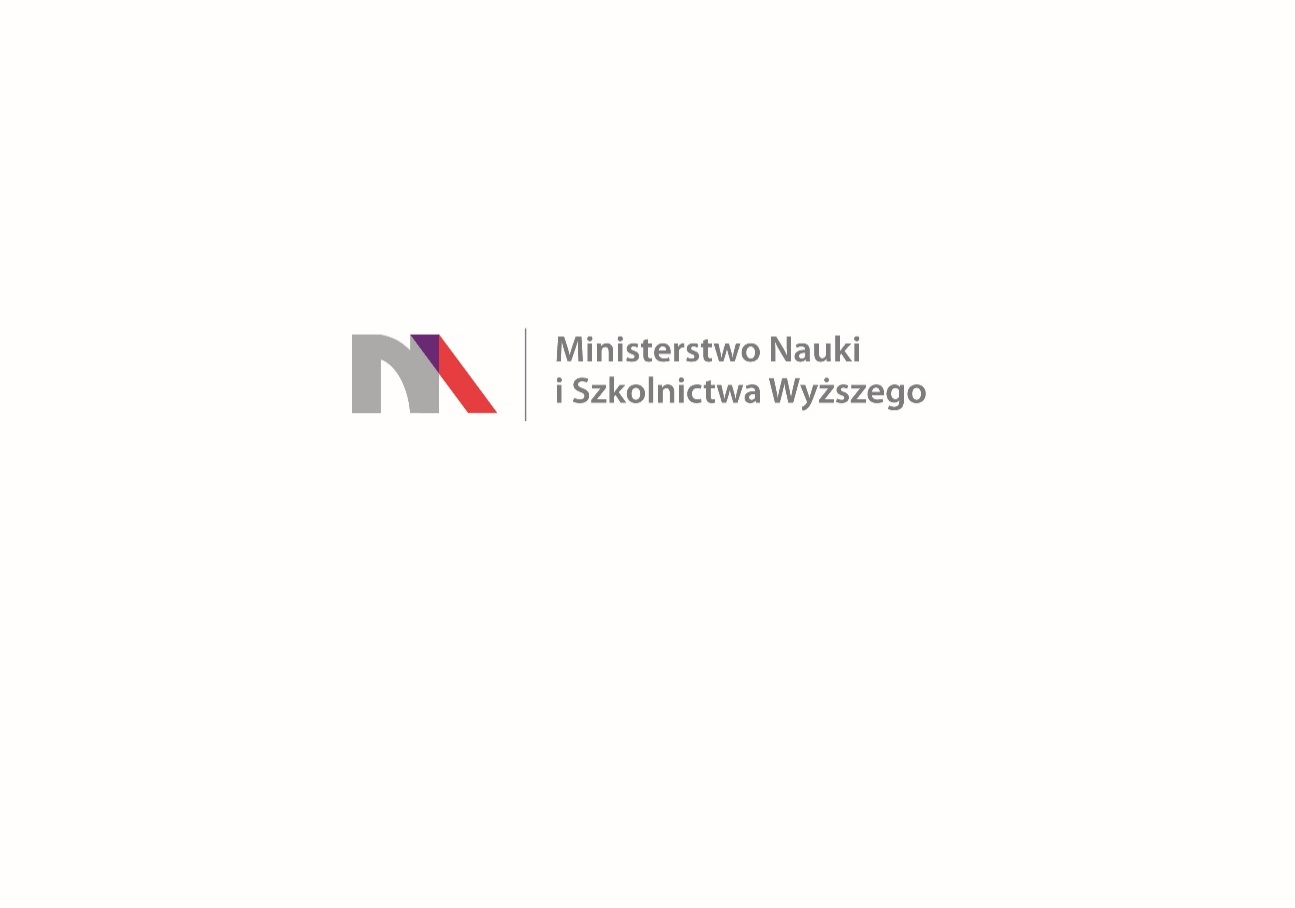 Wykaz publikacji
Szeląg-Pieniek S., Oswald S., Post M., Łapczuk-Romańska J., Droździk M., Kurzawski M. Hepatic drug-metabolizing enzymes and drug transporters in Wilson’s disease. Pharmacol. Rep. (przyjęta do druku)
Wenzel Ch., Busch D., Drozdzik M., Oswald S. Mass spectrometry-based targeted proteomics method for the quantification of clinically relevant drug metabolizing enzymes in human specimens. J Chromatogr B Analyt Technol Biomed Life Sci. (wysłana do recenzji)
Drozdzik M.,  Lapczuk J., Wenzel Ch, Skalski Ł, Post M, Syczewska M., Kurzawski M., Oswald S. Protein abundance of drug metabolizing enzymes in patient hepatitis C livers. (rękopis w końcowej fazie opracowania)
Zadanie badawcze realizowane  w ramach programu Ministra Nauki i Szkolnictwa Wyższego pod nazwą                        „Regionalna Inicjatywa Doskonałości” w latach 2019-2022 nr projektu 002/RID/2018/19 kwota finansowania 12 000 000 zł